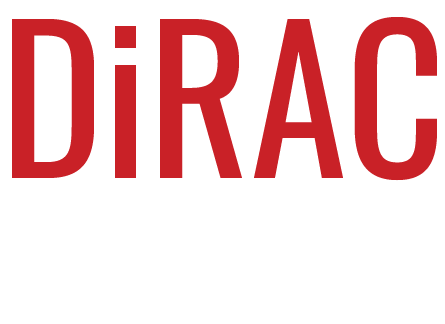 DiRAC 3 Phase 2
Biagio Lucini
On behalf of the DiRAC Technical Directorate
The system upgrade process
Technical Directorate
Ad-hoc committees
Science Board
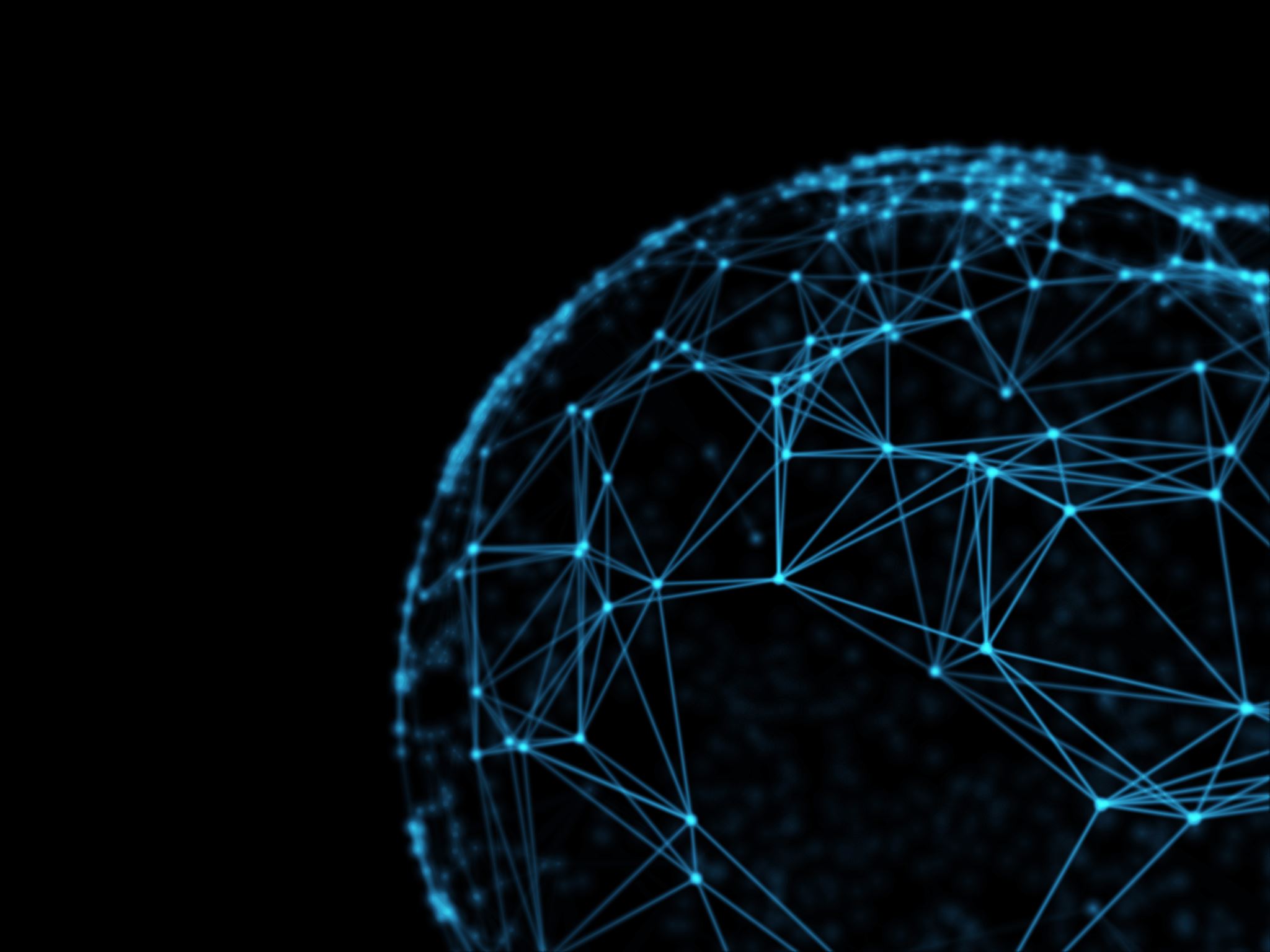 The Technical Directorate
Established in 2020
Membership: Co-chairs; Director of Innovation & Technology; 1-3 additional DiRAC community experts
Current members: Alastair Basden, Antonin Portelli, Jeremy Yates, Kieran Leach, Biagio Lucini
Relevant duties
 Develop the technical case for DiRAC 
 Approve procurement plans
 Oversee the smooth running of the facilities 
 Discuss future directions in software and hardware (including strategic partnerships)
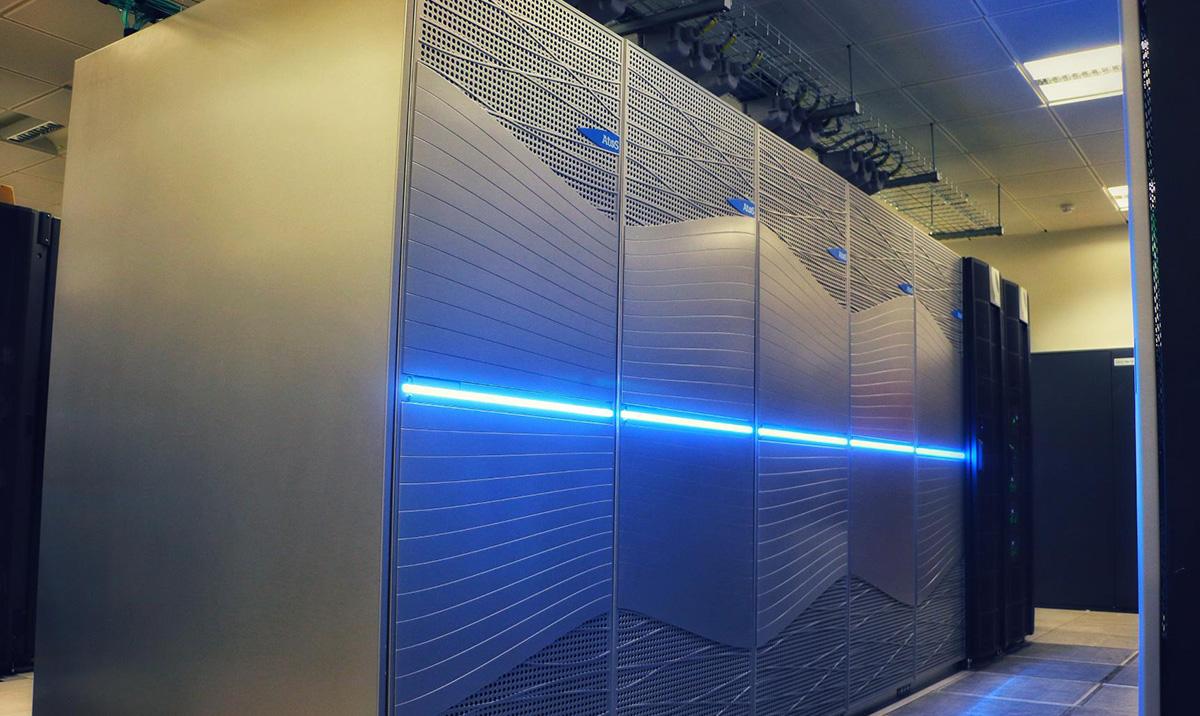 DiRAC 3 Phase 1 (and before) systems
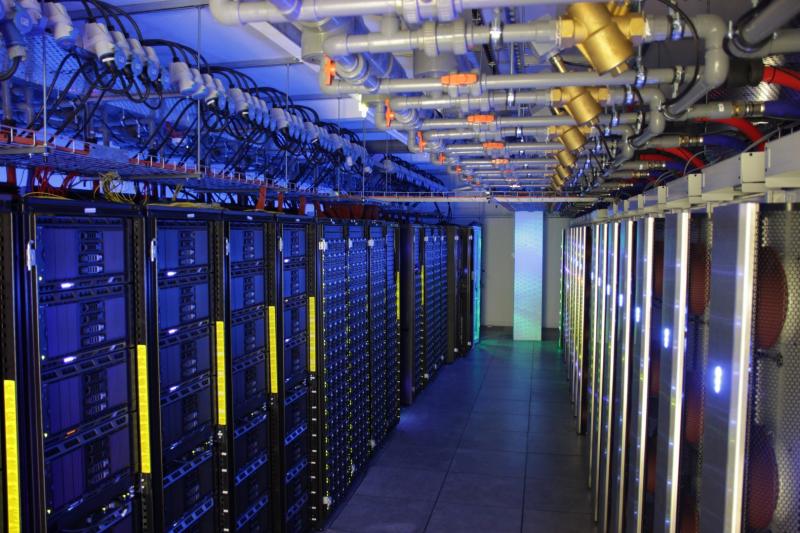 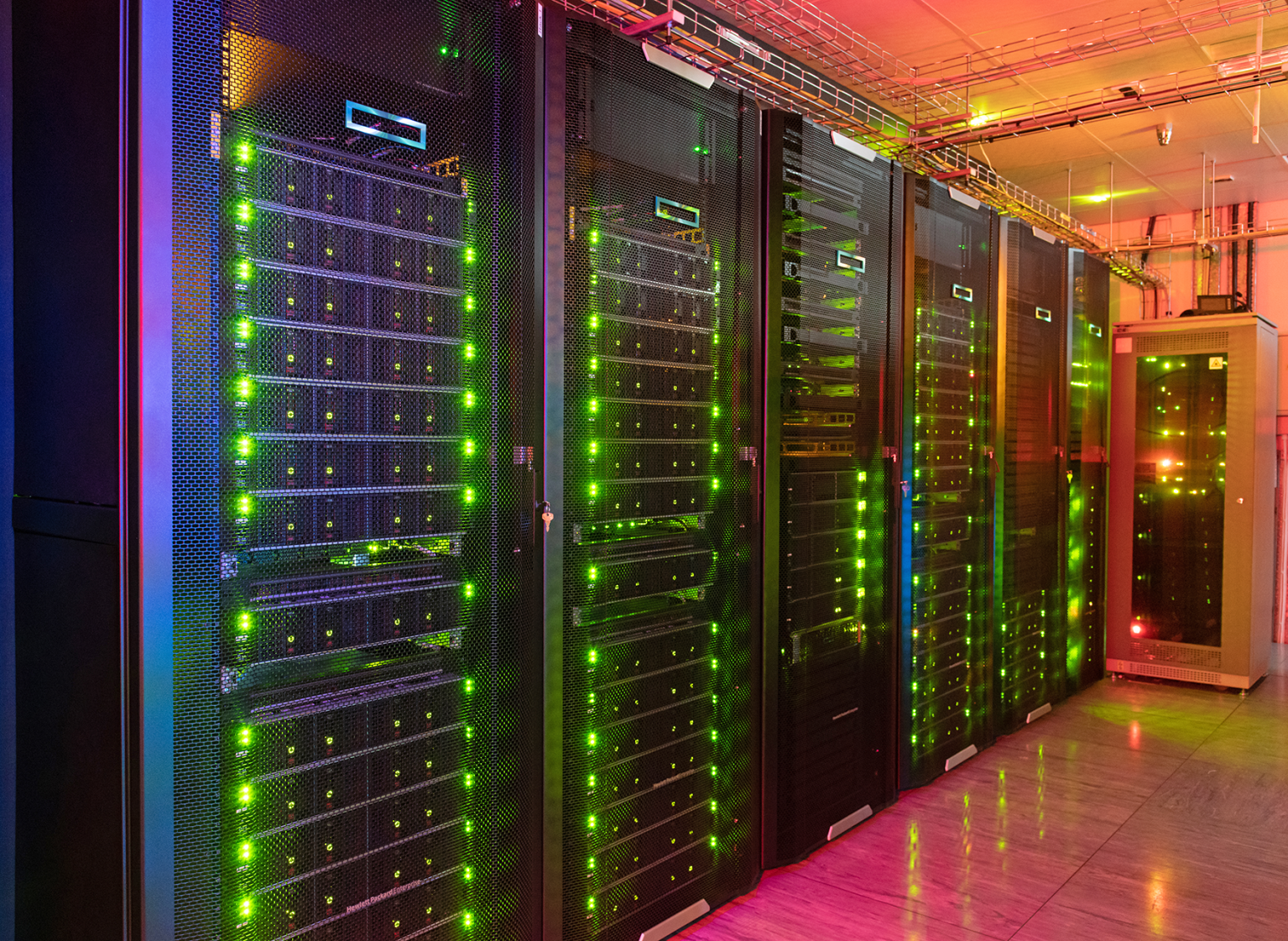 Timeline
Extending access to DiRAC services (Credits: M. Wilkinson)
Recently deployed additional hardware at two sites:
Edinburgh – Extreme Scaling Service – 256 additional A100-80GB GPUs
Durham – Memory Intensive  Service – 168 nodes (21.5k cores) of AMD Milan CPUs
Between Oct 2023 and Mar 2024:
50% of new hardware allocated via Director’s Discretionary Call for DiRAC projects
400k GPU hours and 40M CPU core hours were allocated
Call was 2x over-subscribed
50% being made available to non-STFC groups:
CompBioMed consortium
HECBioSim and CCPBioSim consortia
PAX ExCALIBUR project (materials modelling)
MRC-University of Glasgow centre for virus research
UCL Centre for AI
UKAEA
Goal of non-STFC allocations: Offer sufficient resource allocation to allow production-scale calculations which would otherwise not be possible on a UK service 
Explicit effort on the DiRAC side and within consortia, to inform a future cost model
[Speaker Notes: Also avoid demonising HPC
Energy-optimal GPU frequency limits solving an ε-constraint on performances, i.e. the GPU frequency that consumes the less energy while tolerating a maximum reduction of ε in performances relatively to the maximum frequency setting.]
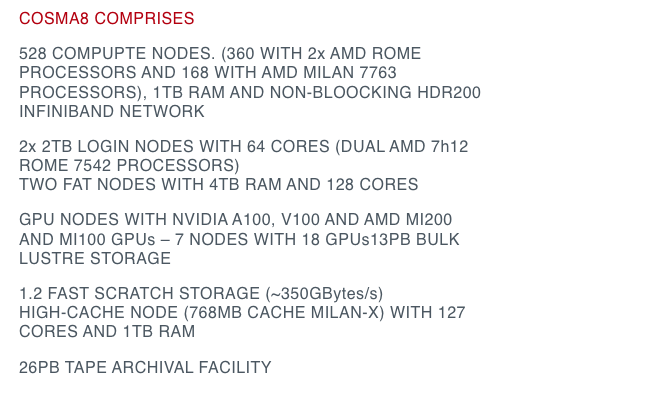 COSMA 8  current status
Additional capabilities include
168 nodes and 6 PB of Lustre storage
Ability to run 512 node jobs on 64k cores
TURSAcurrent status
Additional capabilities include
64 nodes with a total of 256 A100-80 GPUs 
1.5 PB of Lustre storage
Key takeaway messages